Opinions about sport (part 1)
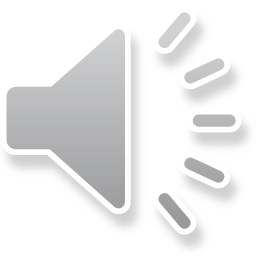 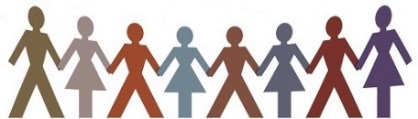 © Primary Languages Network 2017	   	      	                                         Primary Languages SoW
Opinions about sport (part 2)
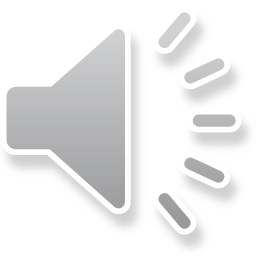 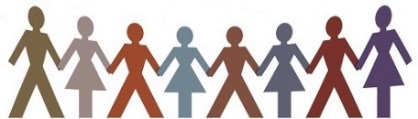 © Primary Languages Network 2017	   	      	                                         Primary Languages SoW